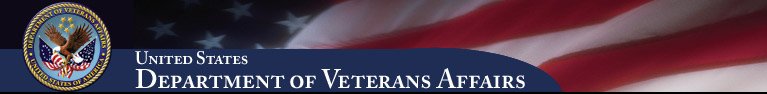 Advanced Planning Brief to Industry (APBI)
Norbert Doyle
VHA Chief Procurement & Logistics OfficerOctober 22, 2014
Agenda
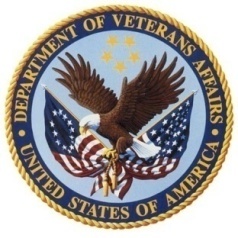 VA Overview 

VHA Procurement and Logistics Overview

Office of Procurement Overview

Network Contracting Office Structure
2
VA Overview
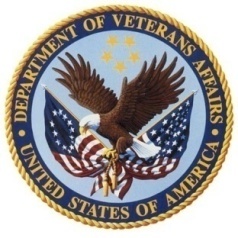 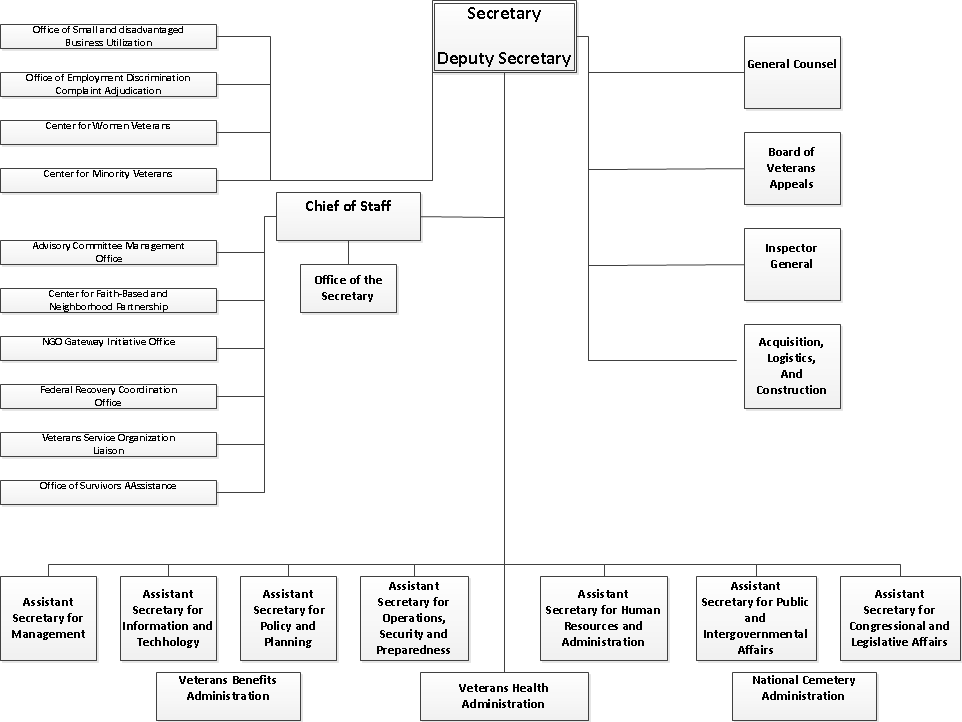 3
Procurement and Logistics Relationship to OALC
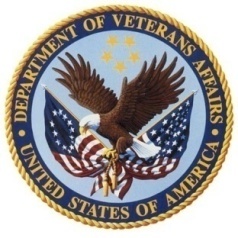 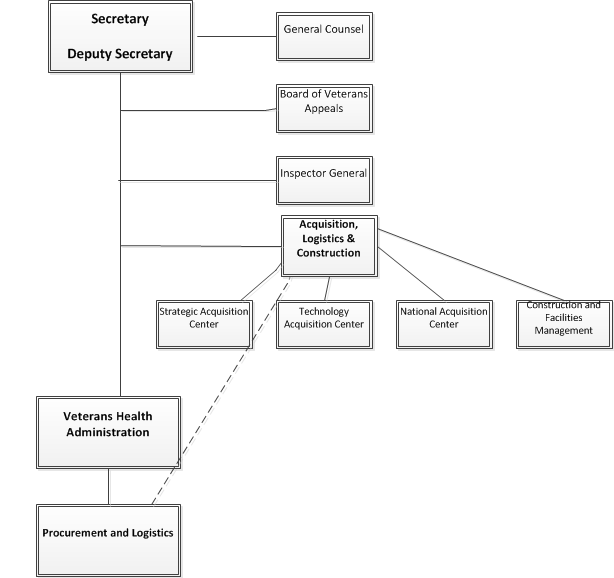 4
Office of Procurement and Logistics Overview
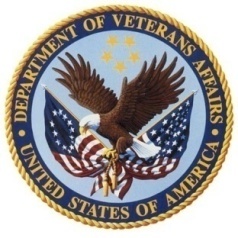 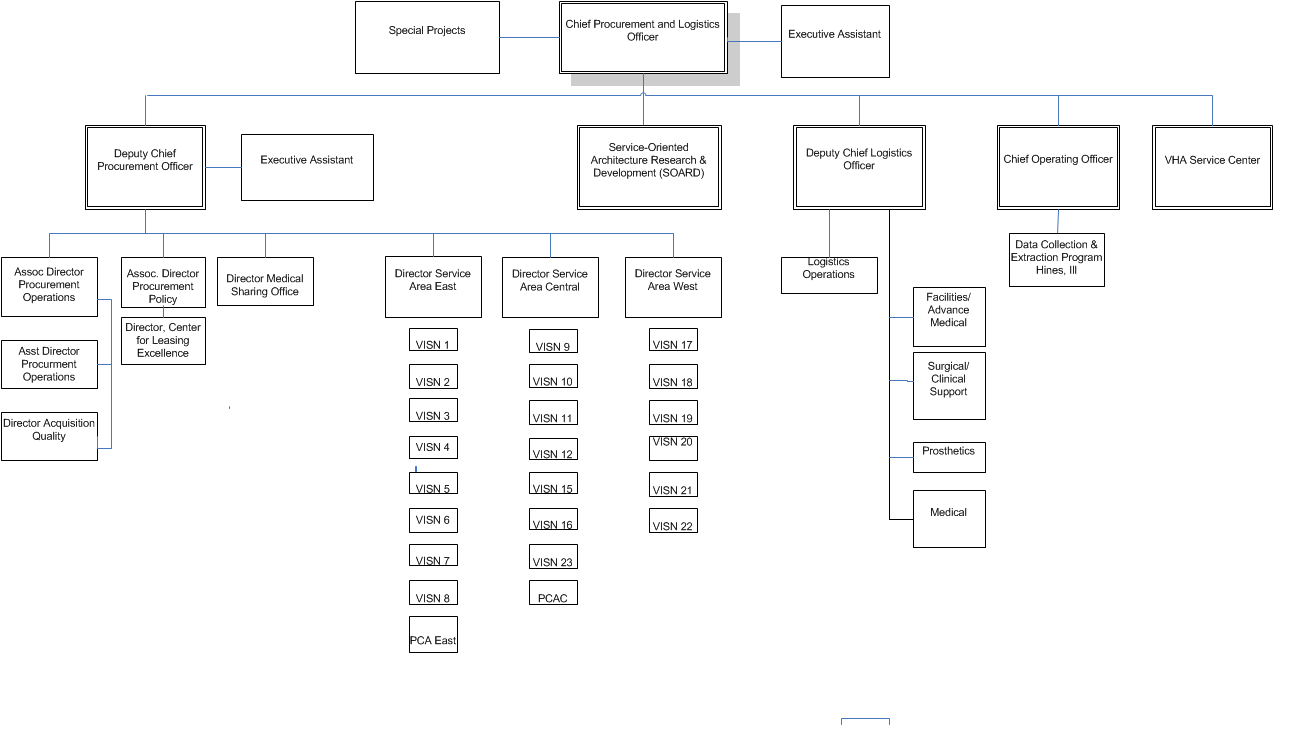 5
SAO West/Central/EastNetwork XX Contracting Office
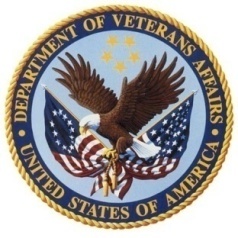 6
SAO West/Central/EastNetwork XX Contracting Office
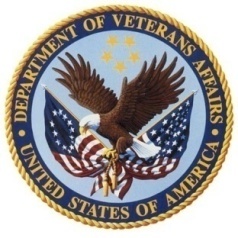 7
SAO West/Central/EastNetwork XX Contracting Office
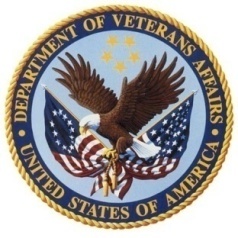 8
What We Buy
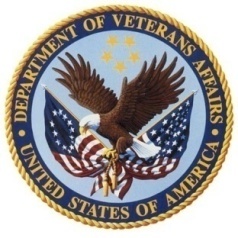 Construction – 			
Minor				
Non-recurring Maintenance
$1.4B in FY 14

Supply – 
Medical/Surgical
Products to keep facilities running
$2.3B in FY 14

Services – 
Keep facilities running
$2.1B in FY 14
9
What We Buy(continued)
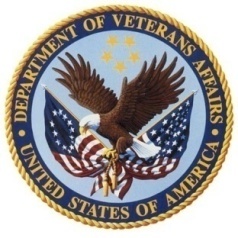 Medical Sharing – 			
Non-VA Medical Care (University Partners)
$1.3B in FY 14				

Specialized – 
Prosthetics
Leases
$650K in FY 14
10
Questions
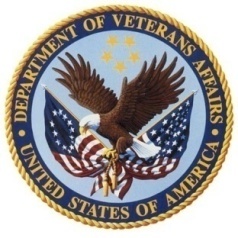 ?
11